Актуальные вопросы преподавания комплексного учебного курса «Основы религиозных культур и светской этики» и предметной области «Основы духовно-нравственной культуры народов России»
Логинова Наталья Владимировна, кандидат культурологии, заведующая отделом сопровождения гуманитарных и художественно-эстетических дисциплин, доцент кафедры теории и методики обучения ОГБОУ ДПО «КОИРО»
Нормативно-правовая база по духовно-нравственному образованию
Национальная доктрина образования
Федеральная целевая программа развития образования 
Федеральный закон «Об образовании в РФ»
ФГОС основного общего образования
Концепция духовно-нравственного развития и воспитания личности гражданина России
Областная целевая программа «Патриотическое и духовно-нравственное воспитание граждан  Российской Федерации, проживающих на территории Костромской области» на 2012-2016 годы
Закон РФ «Об Образовании в России» от 29 декабря 2012г. № 273-ФЗ
Статья 2. Основные понятия, используемые в настоящем Федеральном законе
1) Образование – единый целенаправленный процесс воспитания и обучения, являющийся общественно-значимым благом и осуществляемый в интересах человека, семьи, общества и государства, а также совокупность приобретаемых знаний, умений, навыков, ценностных установок, опыта деятельности и компетенции определенных объема и сложности в целях интеллектуального, духовно-нравственного, творческого, физического и (или) профессионального развития человека, удовлетворения его образовательных потребностей и интересов;
2) воспитание – деятельность, направленная на развитие личности, создание условий для самоопределения и социализации обучающегося на основе социокультурных, духовно-нравственных ценностей и принятых в обществе правил и норм поведения в интересах человека, семьи, общества и государства.
Федеральный Государственный Образовательный стандарт начального общего образования, утвержден приказом Министерства образования и науки РФ от  6 октября 2009г., № 373
Духовно-нравственное воспитание - это педагогически организованный процесс формирования у школьников базовых национальных ценностей, имеющих иерархическую структуру и сложную организацию. Носителями этих ценностей является многонациональный народ Российской Федерации, государство, семья, культурно-территориальные сообщества, традиционные российские религиозные объединения, мировое сообщество.
Духовно-нравственное развитие – это формирование умений на основе этих ценностей выстраивать отношения к себе, другим людям, обществу, государству, Отечеству, миру в целом.
В процессе обучения формируются знания о ценностях российского народа, его духовных, культурных традиций
«Концепция духовно-нравственного развития и воспитания личности гражданина России»
Концепция определяет:
характер современного национального воспитательного идеала; 
цели и задачи духовно-нравственного развития и воспитания детей и молодежи; 
систему базовых национальных ценностей, на основе которых возможна духовно-нравственная консолидация многонационального народа Российской Федерации;
основные социально-педагогические условия и принципы духовно-нравственного развития и воспитания обучающихся».
Базовые национальные ценности:
Патриотизм – любовь к России, к своему народу, к своей малой Родине, служение Отечеству;
Социальная солидарность – свобода личная и национальная, доверие к людям, институтам государства и гражданского общества, справедливость, милосердие, честь, достоинство;
Гражданственность – служение Отечеству, правовое государство, гражданское общество, закон и правопорядок, поликультурный мир, свобода совести и вероисповедания;
Семья – любовь и верность, здоровье, достаток, уважение к родителям, забота о старших и младших, забота о продолжении рода;
Труд и творчество – уважение к труду, творчество и созидание, целеустремлённость и настойчивость;
Наука – ценность знания, стремление к истине, научная картина мира;
Традиционные российские религии – представления о вере, духовности, религиозной жизни человека, ценности религиозного мировоззрения, толерантности, формируемые на основе межконфессионального диалога; 
Искусство и литература – красота, гармония, духовный мир человека, нравственный выбор, смысл жизни, эстетическое развитие, этическое развитие;
 Природа – эволюция, родная земля, заповедная природа, планета Земля, экологическое сознание;
Человечество – мир во всем мире, многообразие культур и народов, прогресс человечества, международное сотрудничество.
Цель и конечный результат деятельности школы
Видится сегодня не только в «знаниях по предмету», умениях и навыках, компетенциях, но прежде всего в обретении подрастающими поколениями нравственной опоры, нравственного фундамента, содержащего основные ценности и нормы человеческой цивилизации и нашего общества.
Следует понимать, что духовно-нравственная культура – это не просто новый предмет, не отдельная дисциплина – это непрерывный процесс становления мировосприятия, мироощущения, развития сферы чувств, формирование мировоззрения.
Нормативно-правовое обеспечение образовательной предметной области «Духовно-нравственная культура»
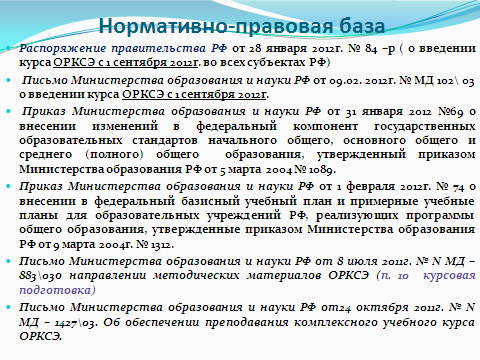 Цель курса ОРКСЭ
формирование у обучающихся мотиваций к осознанному нравственному поведению, основанному на знании и уважении культуры и религиозных традиций многонационального народа России, а также диалогу с представителями других культур и мировоззрений
Статья 87. Особенности изучения основ духовно-нравственной культуры народов РФ. Особенности получения теологического и религиозного образования
1. В целях формирования и развития личности в соответствии с семейными и общественными духовно-нравственными и социокультурными ценностями в основные образовательные программы могут быть включены, в т.ч. на основании требований соответствующих федеральных государственных образовательных стандартов, учебные предметы, курсы, дисциплины (модули), направленные на получение обучающимися знаний об основах духовно-нравственной культуры народов РФ, о нравственных принципах, об исторических и культурных традициях мировой религии (мировых религий), или альтернативные им учебные предметы, курсы, дисциплины (модули).
2.   Выбор одного из учебных предметов, курсов, дисциплин (модулей), включенных в основные общеобразовательные программы, осуществляется родителями, законными представителями.
МИНИСТЕРСТВО ОБРАЗОВАНИЯ И НАУКИ РОССИЙСКОЙ ФЕДЕРАЦИИ (ПИСЬМО от 8 июля 2011 г. N МД-883/03 «О НАПРАВЛЕНИИ МЕТОДИЧЕСКИХ МАТЕРИАЛОВ ОРКСЭ»)
7. Какой может быть система оценки знаний по вводимому курсу? Будут ли учитываться оценки по данному курсу при выведении общей успеваемости ученика?
«… Предлагается качественная взаимооценка в виде создания и презентации творческих проектов. Результаты подготовки и защиты творческих продуктов и проектов могут учитываться при формировании портфолио учеников. Формализованные требования по оценке успеваемости по результатам освоения курса не предусматриваются».
Каковы особенности текущего контроля в курсе ОРКСЭ и какие вопросы, учитывая цели и специфические особенности курса, следует разрабатывать для урока?
Учитывая особенности курса ОРКСЭ и его специфические цели, вопросы, используемые преподавателем для текущего контроля за знаниями учеников, могут быть трех видов.
1. Вопросы, связанные с репродукцией полученных сведений, с пропедевтикой, общеобразовательной направленностью.
2. Вопросы проблемные, требующие самостоятельности, нестандартности мышления, интегрированности знаний учащихся, нетрадиционных подходов и интерпретаций.
3. Вопросы, нацеленные на проверку аналитических и текстологических навыков учащихся, на уровень их конфессионального самоопределения.
Вопросы должны отражать ценностную, мировоззренческую направленность курса ОРКСЭ, а ответы на них предполагать проверку как знаний учащихся, их понимания того, что происходит с человеком в сложном современном мире, а также значения духовно-нравственных идеалов для самоопределения личности.
Задачей курса ОРКСЭ является не столько усвоение учащимися определенного минимума знаний, сколько развитие их ценностной составляющей, связанной с самопознанием и духовно-нравственным самоопределением. Поэтому главной особенностью курса являются теоретические обобщения с их историко-культурной и конфессиональной интерпретацией, с личностной направленностью, учитывающей личные интересы и потребности учащихся.
 	На вопросы отвечает доктор педагогических наук, профессор, заведующая кафедрой 	развития образования АПК и ППРО, консультант проекта Т.Г. Новикова.
МИНИСТЕРСТВО ОБРАЗОВАНИЯ И НАУКИ РОССИЙСКОЙ ФЕДЕРАЦИИ (ПИСЬМО от 8 июля 2011 г. N МД-883/03 «О НАПРАВЛЕНИИ МЕТОДИЧЕСКИХ МАТЕРИАЛОВ ОРКСЭ»).
8. Что следует делать, если родители говорят, что им все равно, что будет изучать их ребенок? Может ли какой-то из этих модулей быть выбран по умолчанию? Можно ли менять модуль?
«Принятие решения о записи ребенка на изучение определенного модуля без согласия его родителей (законных представителей) не допускается. Представители школьной администрации, учителя, работники органов управления образованием ни в коем случае не должны выбирать за семью модуль курса для обучения, без учета мнения родителей учащегося определять, какой именно модуль будет изучать ребенок. Организация процедуры выбора в обязательном порядке должна включать участие школьного совета. Результаты выбора должны быть зафиксированы протоколами родительских собраний и письменными заявлениями родителей о выборе определенного модуля для обучения своего ребенка.
Наряду с организацией в школах коллективного ознакомления родителей школьников с образовательной программой, проведением родительских собраний, конференций, может потребоваться и индивидуальная работа, собеседование с отдельными семьями, родителями, особенно из числа тех, кто испытывает трудности в социальной адаптации. Порядок такой работы может быть определен школьным советом (органом самоуправления в школе) с участием родительского сообщества».
Нормативно-правовая база по курсу ОРКСЭ
Регламент проведения выбора модуля курса ОРКСЭ. Письмо Министерства образования и науки РФ от 31 марта 2015 г. № 08-461.
Приказ Департамента образования и науки Костромской области об утверждении мероприятий по выбору модуля ОРКСЭ от 17.02.2015г. № 297.
Письмо Федеральной службы по надзору и контролю в сфере образования и науки о требованиях к квалификации педагогических кадров по курсу ОРКСЭ от 30.11.2012г. № 01-50-535/05-4576.
Регламент проведения выбора модуля курса ОРКСЭ. Письмо Министерства образования и науки РФ от 31 марта 2015 г. № 08-461
Порядок выбора модуля курса ОРКСЭ
1.Информирование родителей (законных представителей) о праве на выбор (информация на сайте школы о родительском собрании не позднее, чем за 7 дней до даты проведения родительского собрания)
2. Родительское собрание с участием директора или  его заместителей, классный  руководитель, педагоги курса ОРКСЭ, представитель родительского комитета ОО, представители религиозных организаций (по их желанию);
3. РОДИТЕЛИ ВЫБИРАЮТ МОДУЛЬ ДЛЯ ИЗУЧЕНИЯ (ст. 87 «Закона об образовании в России»)
Пишут индивидуальное заявление на имя директора.
Выбор фиксируется в протоколе родительского собрания.
Заполняется бланк сводной информации о выборе модулей в классе.
Документация сохранятся в ОО не менее 5-ти лет.
Выбор модулей курса ОРКСЭ 2016-2017 учебный год
Предметная область «Основы духовно-нравственной культуры народов России»
Рекомендации Министерства образования и науки России «Об изучении предметных областей «Основы религиозных культур и светской этики» и «Основы духовно-нравственной культуры народов России» от 25.05.2015 № 08-761.
Инструктивно-методическое письмо департамента образования и науки Костромской области « О преподавании предметной области «Основы духовно-нравственной культуры народов России в образовательных организациях Костромской области, реализующих основные общеобразовательные программы основного общего образования в 2015-2016 учебном году» от о8.07.2015 № 401/ ОБЩ
Предметная область «Основы духовно-нравственной культуры народов России»
« в соответствии в вводимым ФГОС ООО с 1 сентября 2015г. (предметная область ОДНКНР) должна обеспечить, в том числе знание основных норм морали, культурных традиций народов России, формирование представлений об исторической роли традиционных религий и гражданского общества в становлении российской государственности…» 
«предметная область ОДНКНР является логическим продолжением учебного предмета ОРКСЭ в начальной школе (рекомендации Минобрнауки РФ от 25.05.2015, №08-761)
Основы духовно-нравственной  культуры народов России (ФГОС ООО, рекомендации Минобрнауки РФ от 25.05.2015, №08-761)
В рамках  предметной области «Основы духовно-нравственной культуры народов России» возможна реализация учебных предметов. Учитывающих региональные, национальные и этнокультурные особенности народов. Которые обеспечивают достижение следующих результатов:  
воспитание способности к духовному развитию, нравственному самосовершенствованию; воспитание веротерпимости, уважительного отношения к религиозным чувствам, взглядам людей или их отсутствию; 
знание основных норм морали, нравственных, духовных идеалов, хранимых в культурных традициях народов России, готовность на их основе к сознательному самоограничению в поступках, поведении, расточительном потребительстве;
формирование представлений об основах светской этики, культуры традиционных религий, их роли в развитии культуры и истории России и человечества, в становлении гражданского общества и российской государственности;
понимание значения нравственности, веры и религии в жизни человека, семьи и общества;
формирование представлений об исторической роли традиционных  религий и гражданского общества в становлении российской государственности.
Рекомендации Минобрнауки РФ от 25.05.2015, №08-761 по изучению предметной области ОДНКНР
Предметная область ОДНКНР может быть реализована через:
Занятия по предметной области ОДНКНР, учитывающие региональные, национальные и этнокультурные особенности региона Рос, включенные в часть учебного плана, формируемые участниками образовательных отношений;
включение в рабочие программы учебных предметов, курсов, дисциплин (модулей) др. предметных областей тем, содержащих вопросы духовно-нравственного воспитания;
включение занятий по предметной области ОДНКНР во внеурочную деятельность в рамках реализации Программы воспитания и социализации обучающихся.
Рекомендации Минобрнауки РФ от 25.05.2015, №08-761 по изучению предметной области ОДНКНР
Принятие решения о реализации предметной области ОДНКНР через урочную и (или) внеурочную деятельность, а также решения о выборе учебно-методического обеспечения предметной области ОДНКНР, включение учебных модулей, содержащих вопросы духовно-нравственного воспитания, в учебные предметы других предметных областей относится к компетенции конкретной образовательной организации.
Предметная область «Основы духовно-нравственной культуры народов России»
С введением предметной области ОДНКНР одним из приоритетных  направлений научно-методической деятельности становится разработка и внедрение в практику образовательной организации соответствующих курсов.
 Инструктивно-методическое письмо департамента образования и науки Костромской области от «07» июля 2015г. №399/общ 0,5 часа в 5-классе – урок, с 6-9 кл. «Истоки», «Основы морали»); 
«Издательский Дом «Истоки» г. Москва (Учебные пособия по предмету «Истоки»)  входит в перечень организаций, осуществляющих издание учебных пособий, которые допускаются к использованию в образовательном процессе в имеющих государственную аккредитацию и реализующих образовательные программы общего образования образовательных учреждениях (Приказ Минобрнауки РФ от 03.03.2016 №НТ-19/08пр, п. 2 (№53)
Рекомендации Совета по Социальной политике Костромской областной Думы от 28 января 2016г «О реализации предметной области ОДНКНР» в 5-9 классах общеобразовательных организаций Костромской области через курс «Истоки» или предмет «Основы православной культуры» за счет урочной деятельности…»
Министерский мониторинг по ОДНКНР октябрь 2015 г.
Учебный курс «Истоки» как основа предметной области ОДНКНР
«Издательский Дом «Истоки» г. Москва (Учебные пособия по предмету «Истоки»)  входит в перечень организаций, осуществляющих издание учебных пособий, которые допускаются к использованию в образовательном процессе в имеющих государственную аккредитацию и реализующих образовательные программы общего образования образовательных учреждениях (Приказ Минобрнауки РФ от 03.03.2016 №НТ-19/08пр, п. 2 (№53)
Воспитательные духовно-нравственные приоритеты программы «ИСТОКИ»
Программа курса «Истоки» направлена на развитие внутреннего мира учащихся, в связи с чем ее содержание носит ценностно-ориентирующий характер и направлен на то, чтобы каждый учащийся осознал себя деятелем, субъектом сохранения и приумножения духовного, нравственного и социокультурного опыта Отечества.
Целью курса «ИСТОКИ» является освоение школьниками системы ведущих ценностных ориентаций отечественной цивилизации, присоединение к ее устойчивому «ядру», «коду», а также к «смыслам» родной культуры.
Курс «Истоки» призван воспитать качества патриотизма, гражданственности, устойчивой и бескорыстной привязанности к своему Отечеству, малой Родине, семье и соотечественникам, формировать ориентацию школьников на базовые духовно-нравственные ценности российской культуры и на этой основе помогать выработке у учащихся собственной жизненной позиции.
Учебный курс «Истоки»в начальной школе
1 класс- первичное ознакомление с первичными социокультурными категориями (Слово, Образ, Книга)
2 класс – раскрывается смысл ценностей внешнего мира: как микросоциума, в котором живет и развивается ребенок («Родной очаг», «Родные просторы»), так и духовно-нравственного аспекта окружающей среды («Труд земной», «Труд души»).
3 класс – ознакомление с истоками ценностей внутреннего мира человека («Вера», «Надежда», «Любовь», «София»).
4 класс – знакомство с истоками русских традиций как важнейшими механизмами сбережения и трансляции базовых социокультурных ценностей российской цивилизации.
Основная школа
Открывается новый, второй концентр в познании социокультурных истоков: учащиеся присоединяются к тем устойчивым идеалам, формам и нормам социокультурной практики, которые веками придавали российской цивилизации стабильность, преемственность, уникальность и самобытность; приобщаются к главным категориям жизни Отечества.
Основная школа «Истоки»
5 класс – цикл «Семь чудес России», в рамках которого идет знакомство с семью выдающимися памятниками отечественной культуры и образа жизни, в каждом из которых «прочитывается» тот или иной основополагающий идеал (лад, мерность, преображение, соборность, согласие, державность и т.д.)
6 класс - цикл «Слово и образ Отечества», ученик уясняет «код» пространства ( края и земли, рубежи и пределы, образы территорий, памятные и приметные места и т.п.) и «ритмы» времени (календарные системы, годичный и жизненный циклы, духовное и метафорическое прочтение времени) как важнейшие цивилизационные ценности, школьник учится видеть диалектику священного и мирского, религиозного и светского.
7 класс- цикл «Дело и подвиг», ученик призывается осознать истоки мастерства и предназначения дела (земледелие, ремесло, ратное дело, священство, управление), а также смысл подвига в его традиционном прочтении.
8 класс- цикл «Истоки творчества» , школьник осваивает важнейшие проявления творческой деятельности человека и ее плоды (литература, искусство, музыка, иконопись, зодчество и д.р.), учится прочитывать язык знака – символа- образа в отечественной культуре и искусстве, осознавать культуру как текст, понимать ее духовные, эстетические и этические идеалы.
9 класс - цикл «В поисках истины» учащиеся знакомятся с путями к истине, которыми веками шел русский человек, осознают роль и место мифа, религии, научного знания, подводятся к пониманию социокультурных смыслов науки, уяснению места религии и науки в ценностном ядре цивилизации, выходят на осознание антропоцентризма и христоцентризма как важнейших принципов поиска Истины.
Истоки» -10, 11 классы
10 класс- знакомство с основными категориями и ценностями управленческой культуры, осознают смысл первоначального контекства категорий Истоков.
11 класс- происходит осмысление социокультурного опыта нашего народа, основанного на преемственности неизменных ценностей.
Таким образом, в основной школе завершается второй концентр изучения учебного курса «Истоки».
Третий уровень
В начальном профессиональном образовании («Истоки мастерства») развивается профессиональное достоинство будущих представителей рабочих профессий, уверенность в престижности и высокой миссии любой рабочей профессии.
Предметная область ОДНКНРКурс ОРКСЭ и курс «Истоки»